Milestone
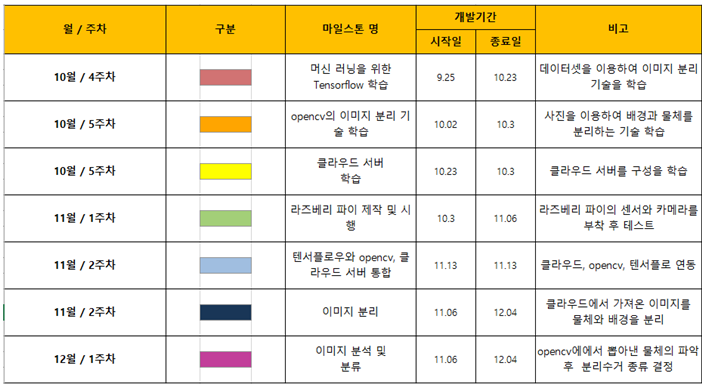 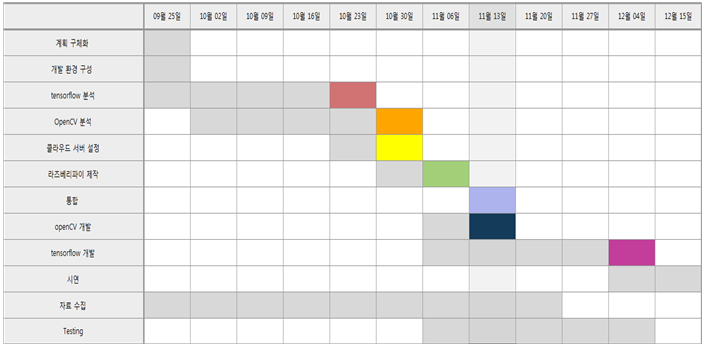 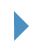